Les jeudis de la pédiatrie
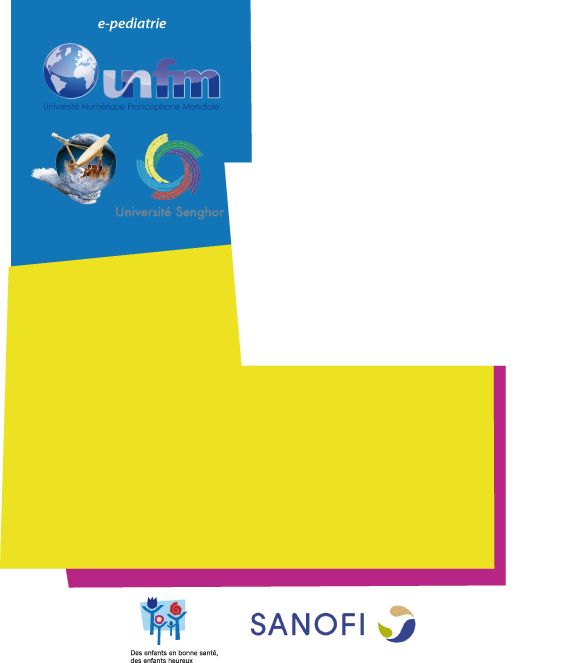 Session … MARS 2017:         

Heure………………………(GMT)

Lieu……………………………….….

Salle………………………………….
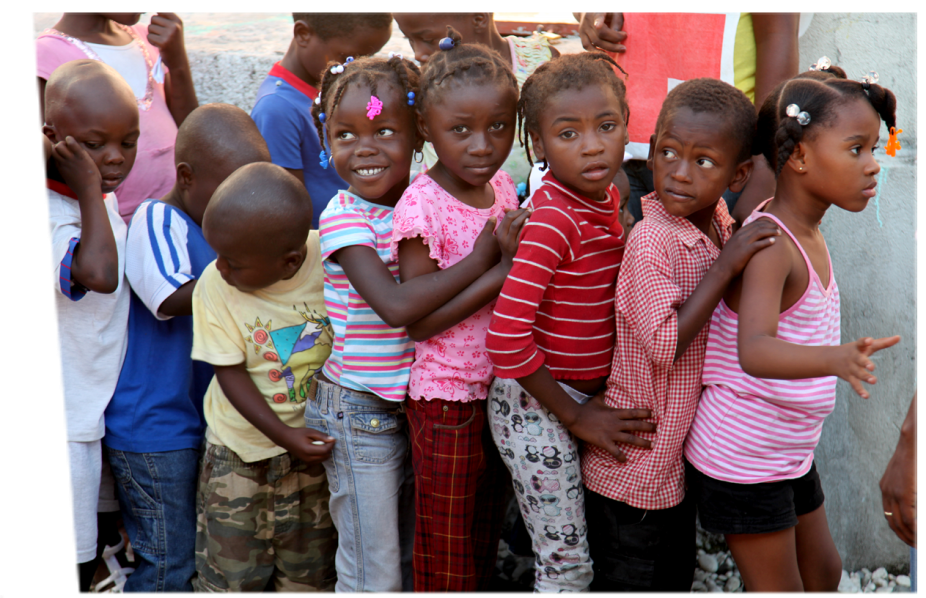 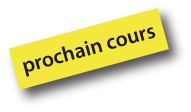 «La coqueluche de l'enfant»

Dr Kané BrehimaMali